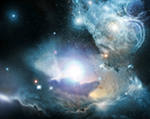 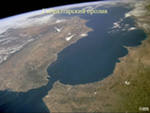 Космос нас притягиваетЧерникова Людмила Александровна МБОУ Покрово-Пригородная СОШ филиал в с. Новосельцево
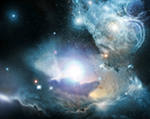 КонстантинЦиолковский - открыватель космоса
ЦИОЛКОВСКИЙ Константин Эдуардович
(17.IX 1857 — 19.IX 1935)
Советский ученый и изобретатель, основоположник современной космонавтики и ракетной техники. Р. в семье лесничего в с. Ижевском (ныне Рязанской обл.). Вследствие осложнения после перенесенной в детстве скарлатины потерял слух и был лишен возможности поступить в учебное заведение. Самостоятельно изучил физику и математику.
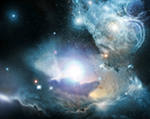 Сергей Королёв – создатель космического корабля
Сергей Павлович Королёв (30 декабря 1906 (12 января 1907), Житомир — 14 января 1966, Москва) — советский учёный, конструктор и организатор производства ракетно-космической техники и ракетного оружия СССР. Основатель практической космонавтики.
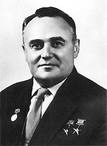 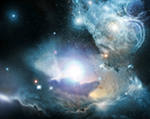 Юрий Гагарин – первый космонавт
12 апреля Гагарин первым из землян совершил космический полет на корабле "Восток". За этот подвиг ему было присвоено звание Героя Советского Союза, а день полета Гагарина в космос был объявлен праздником - Днем космонавтики, начиная с 12 апреля 1962 г..
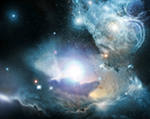 Космос
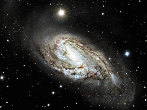 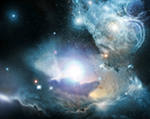 Земля
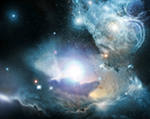 Вселенная
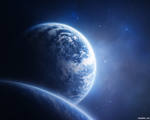 Валентина Терешкова
Валенти́на Влади́мировна Терешко́ва (6 марта 1937, деревня Большое Масленниково, Тутаевский район, Ярославская область) — советский космонавт, первая женщина-космонавт Земли, Герой Советского Союза, генерал-майор.
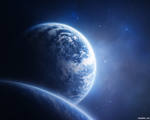 Светлана Савицкая
Светла́на Евге́ньевна Сави́цкая (8 августа 1948 года, Москва, РСФСР, СССР) — советский космонавт, вторая женщина-космонавт в мире (первая — Валентина Владимировна Терешкова) и первая в мире женщина-космонавт, вышедшая в открытый космос, дважды Герой Советского Союза, заслуженный мастер спорта СССР (1970), депутат Государственной Думы Федерального Собрания Российской Федерации от фракции КПРФ.
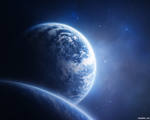 Елена Кондакова
Елена Владимировна была третьей российской женщиной-космонавтом и первой женщиной, совершившей длительный полёт в космос. Её первый полёт в космос состоялся 4 октября 1994 года в составе экспедиции Союз ТМ-20, возвращение на Землю — 22 марта 1995 года после 5-месячного полёта на орбитальной станции «Мир». Второй полёт Кондаковой — в качестве специалиста на американском корабле Атлантис (шаттл) (
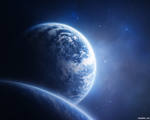 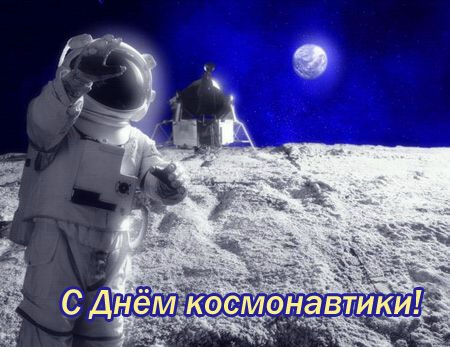 12 апреля 
 Всемирный день авиации и космонавтики